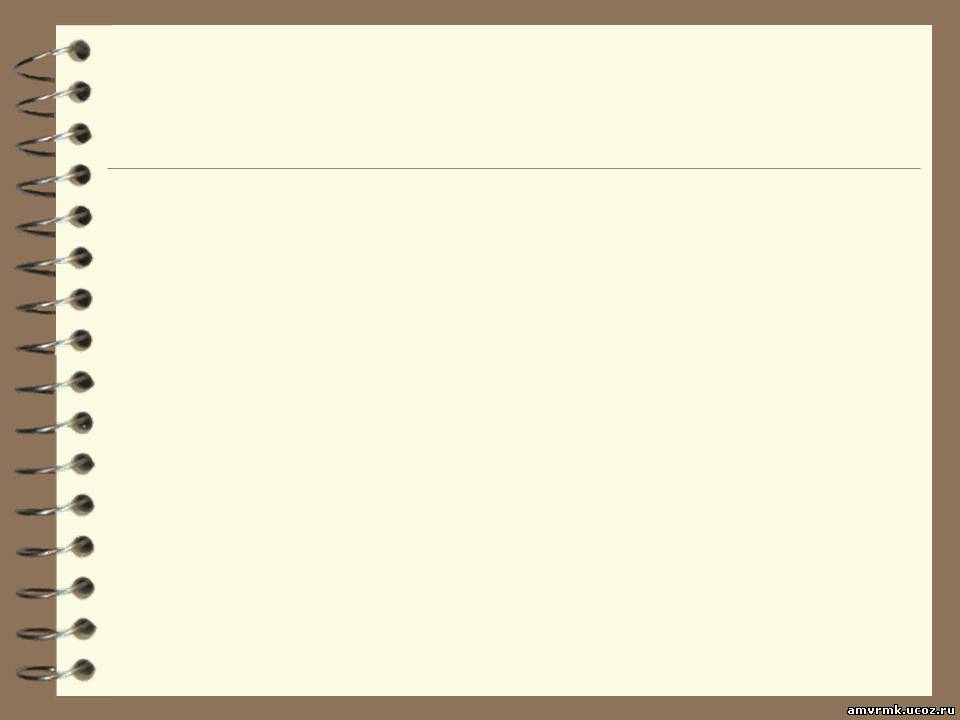 Вісімнадцяте січняКласна робота Відмінювання іменників ІІІ відміни
Мета:
 поглибити знання про відміни іменників;
 з'ясувати особливості відмінювання 
  іменників ІІІ відміни;
 визначати орфограми іменників ІІІ відміни 
  в орудному відмінку;
 обґрунтовувати написання іменників;
 розвивати пізнавальну діяльність, 
  логічне мислення, пам’ять.
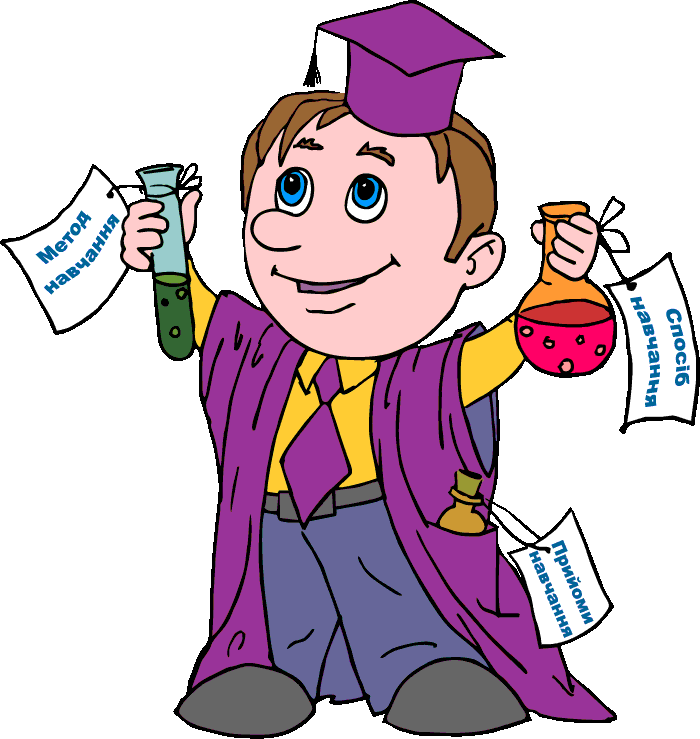 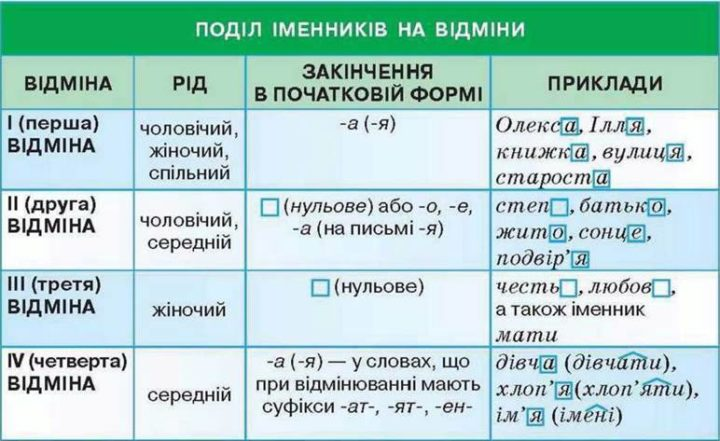 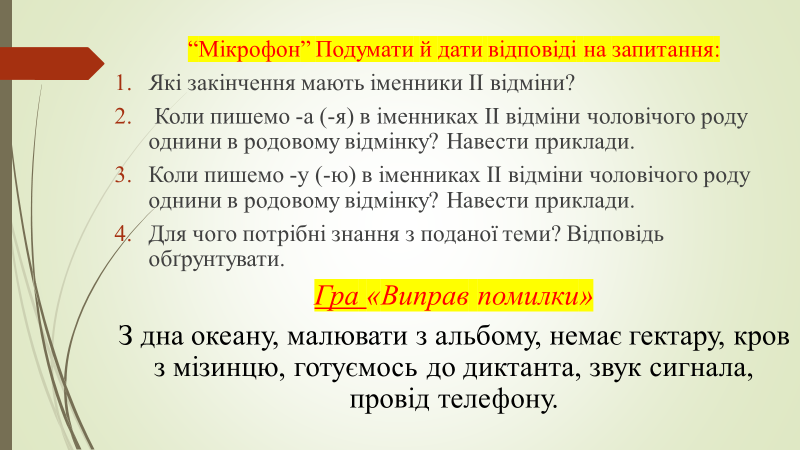 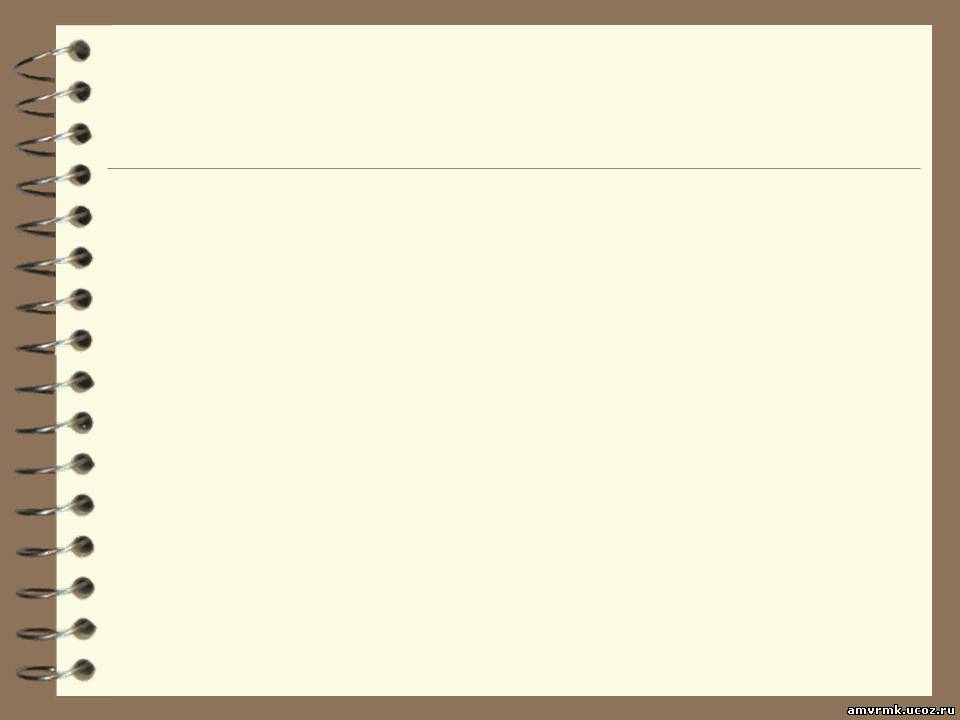 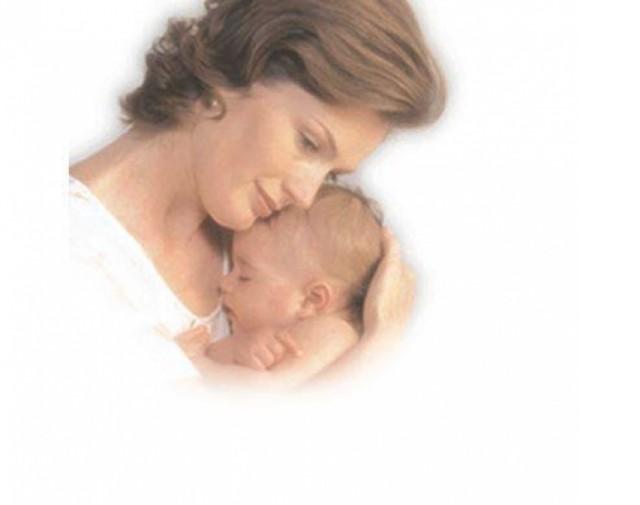 Тренування пам'яті
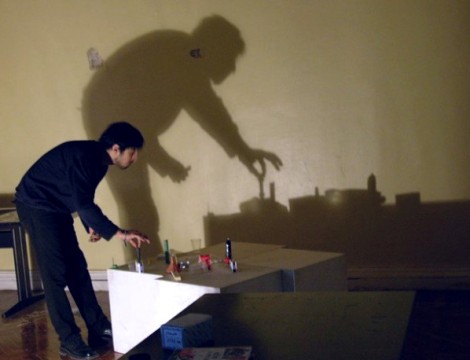 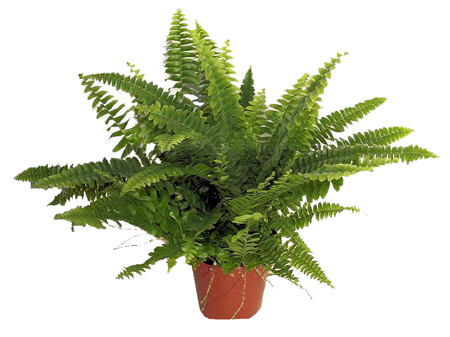 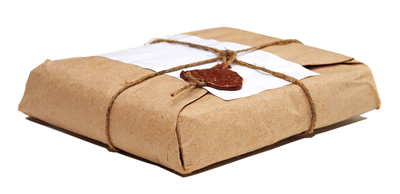 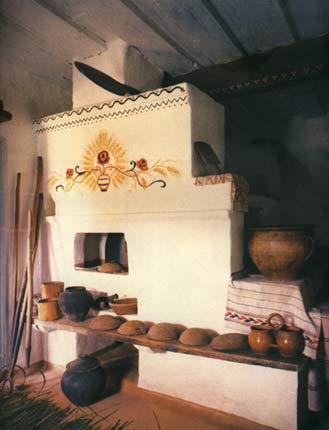 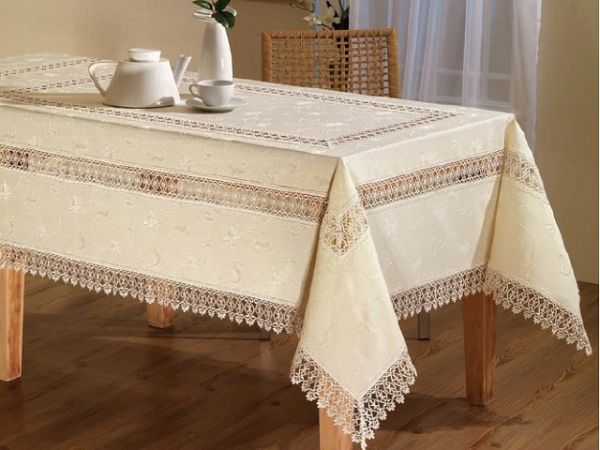 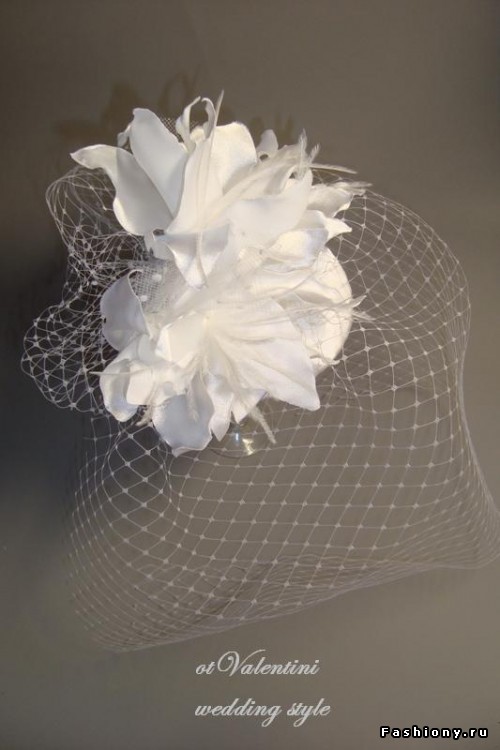 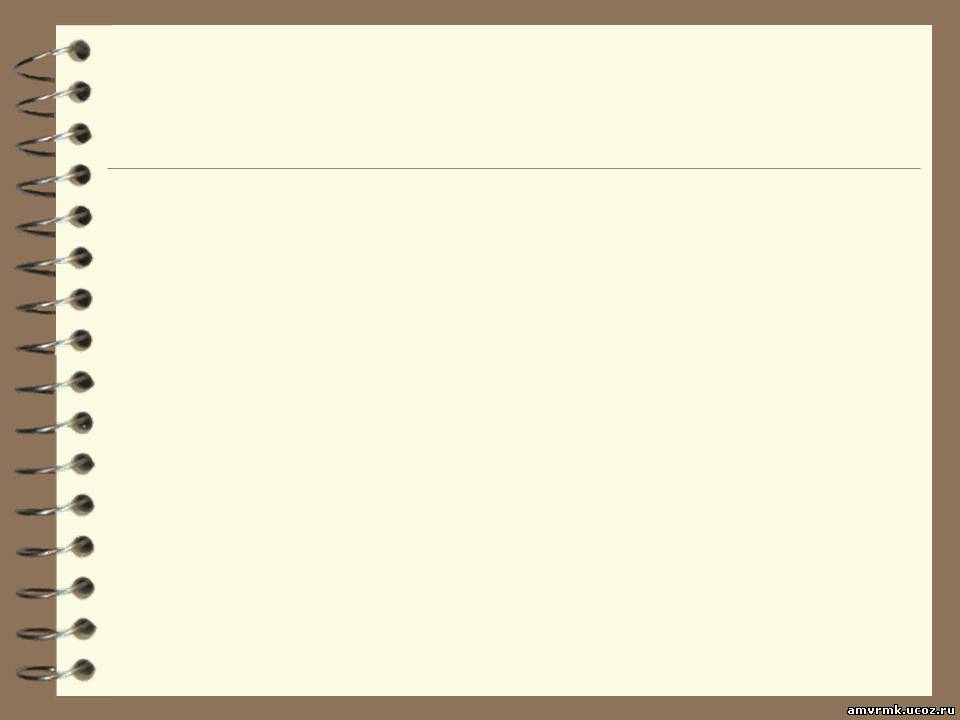 Відмінювання іменників ІІІ відміни (однина)
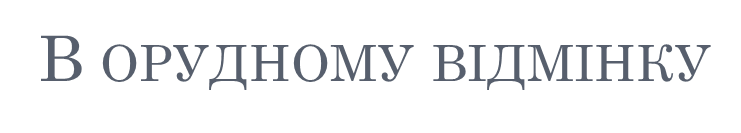 Відбувається
                           подовження кінцевого 
                           приголосного основи, 
                                    якщо перед 
                             ним стоїть голосний
                                     (сіль-сіллю)
Не відбувається 
подовження кінцевого 
приголосного основи, 
якщо перед 
ним стоїть приголосний
( доблесть-доблестю).
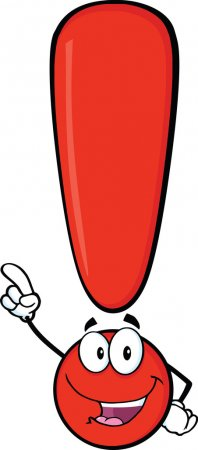 в орудному відмінкуперед [-ю]ставиться апостроф, якщо основа закінчується буквами б, п, в, м, ф, р(любов’ю)
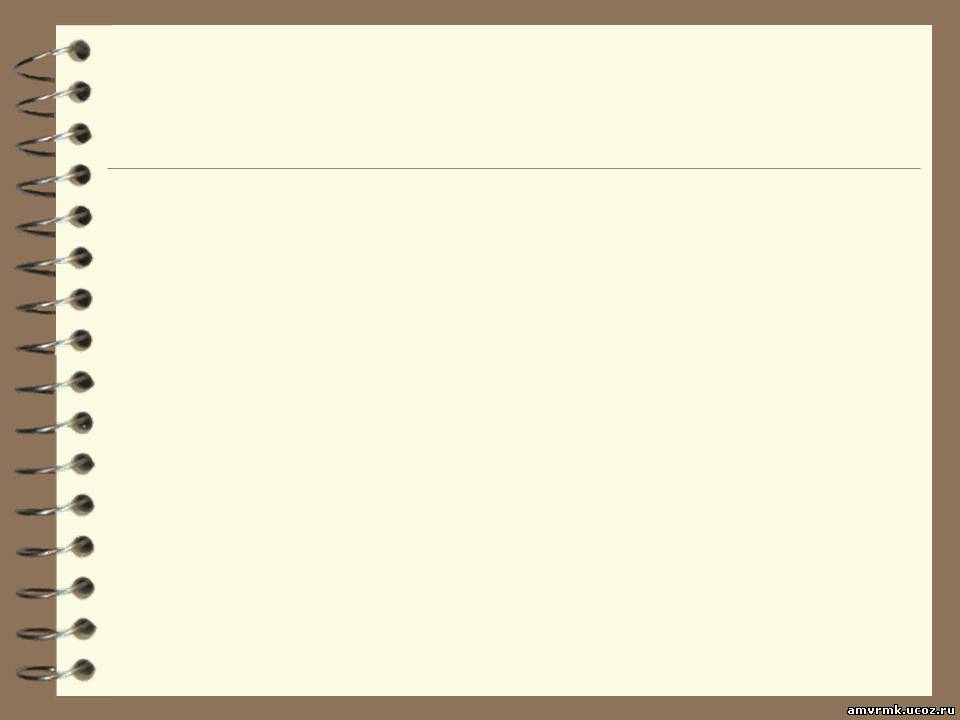 Визначити відмінки слова  мати
1. На сонці тепло, а біля матері добре.
2. Хто матір має, той горя не знає.
3. Дитина плаче, а матері боляче.
4. На світі знайдеш усе, крім рідної матері.
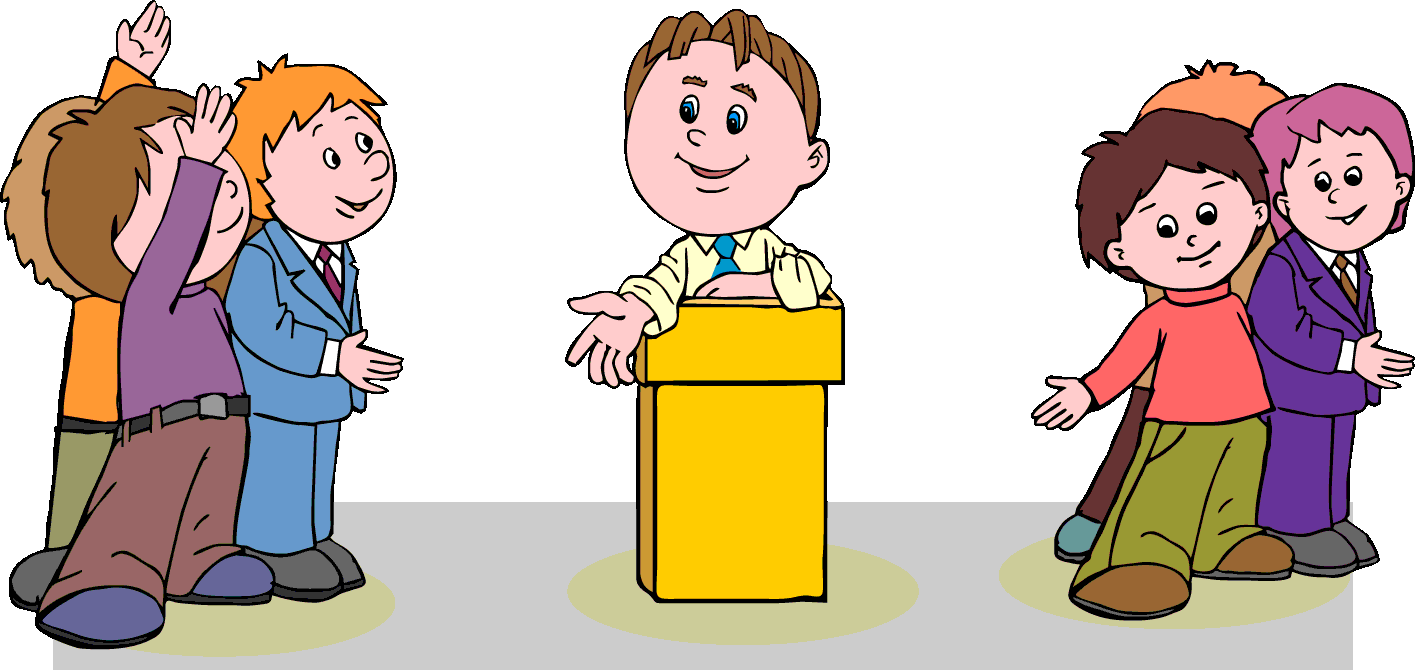 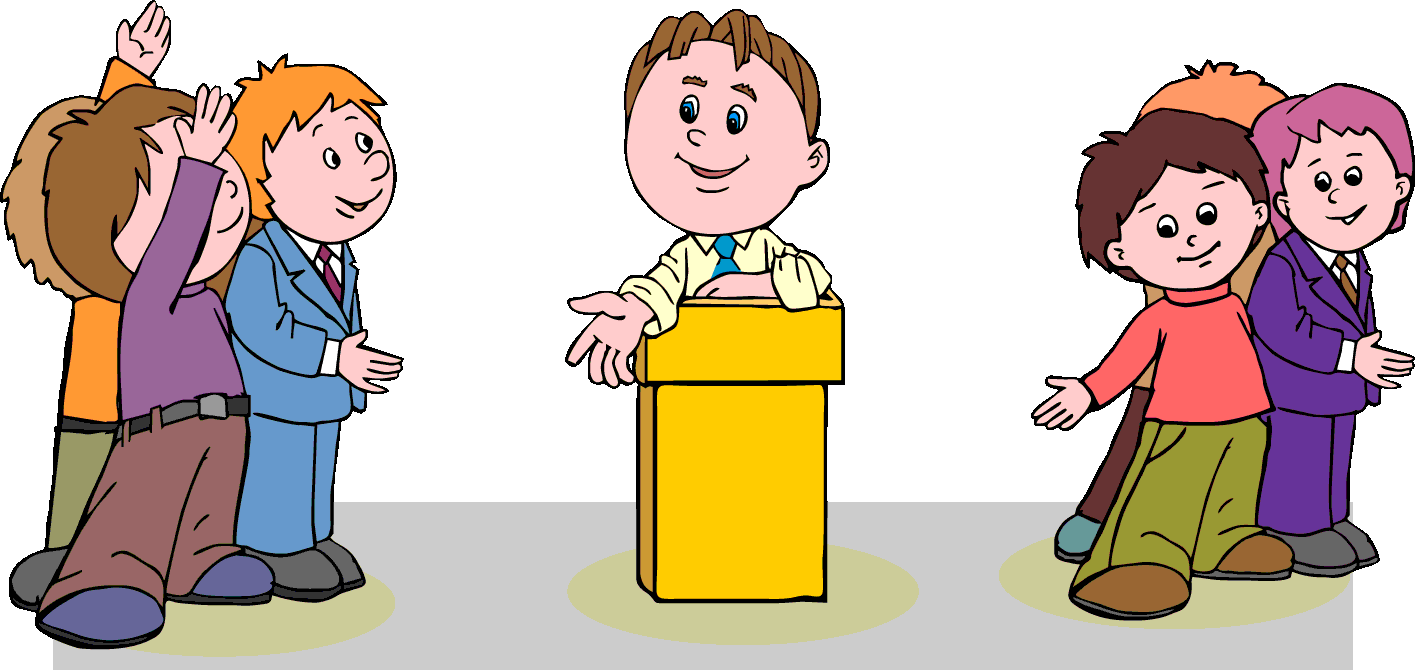 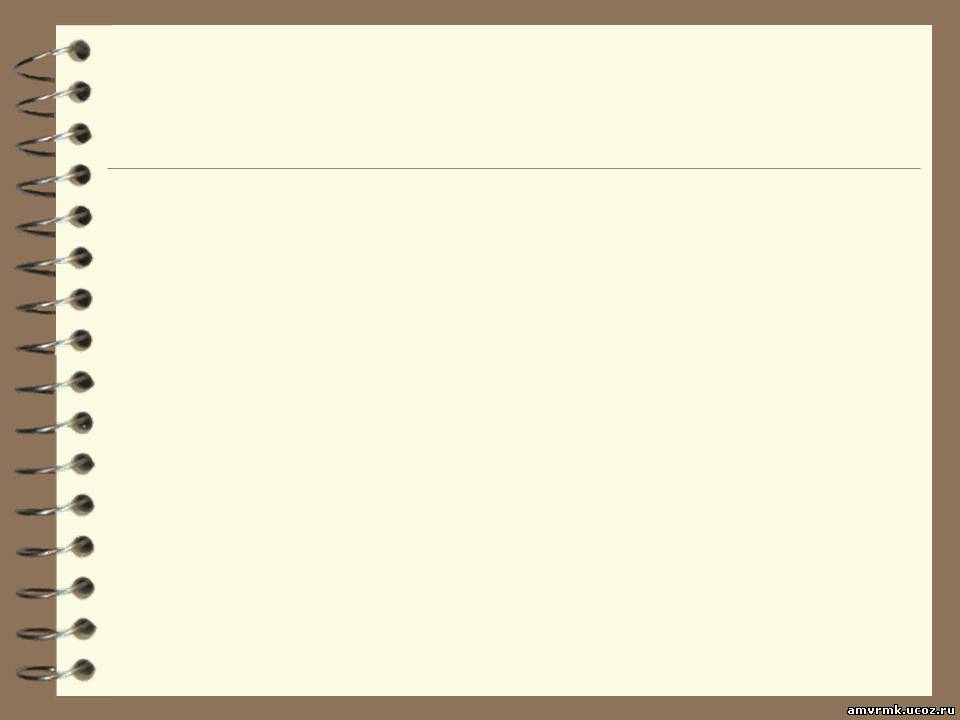 “ Служба розшуку ”: знайти “ зайве ” словоПровідміняти.
1. Честь, повість, щедрість, повінь.
2. Подорож, мати, ніч, осінь.
3. Жовч, кіновар, Об, любов.
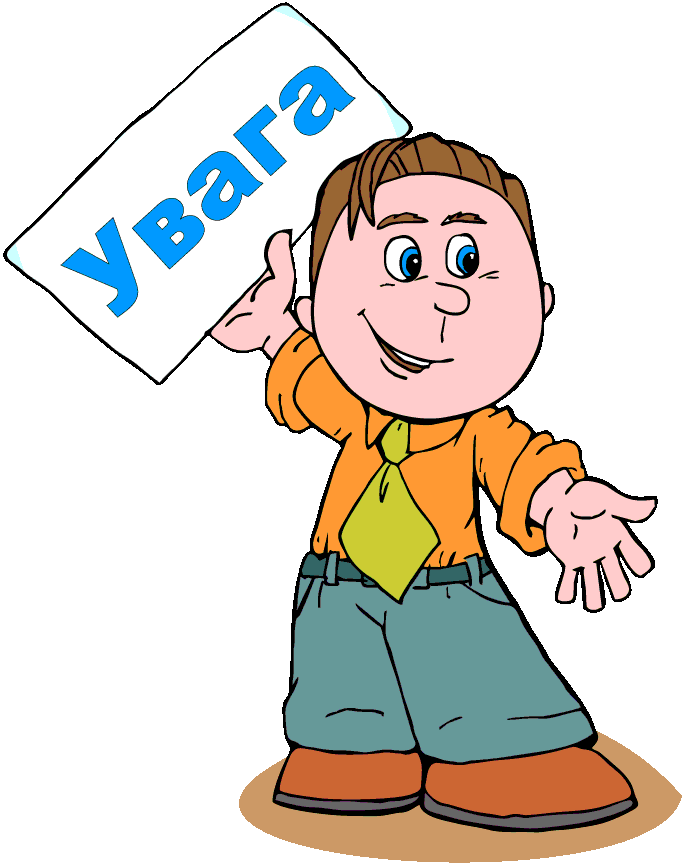 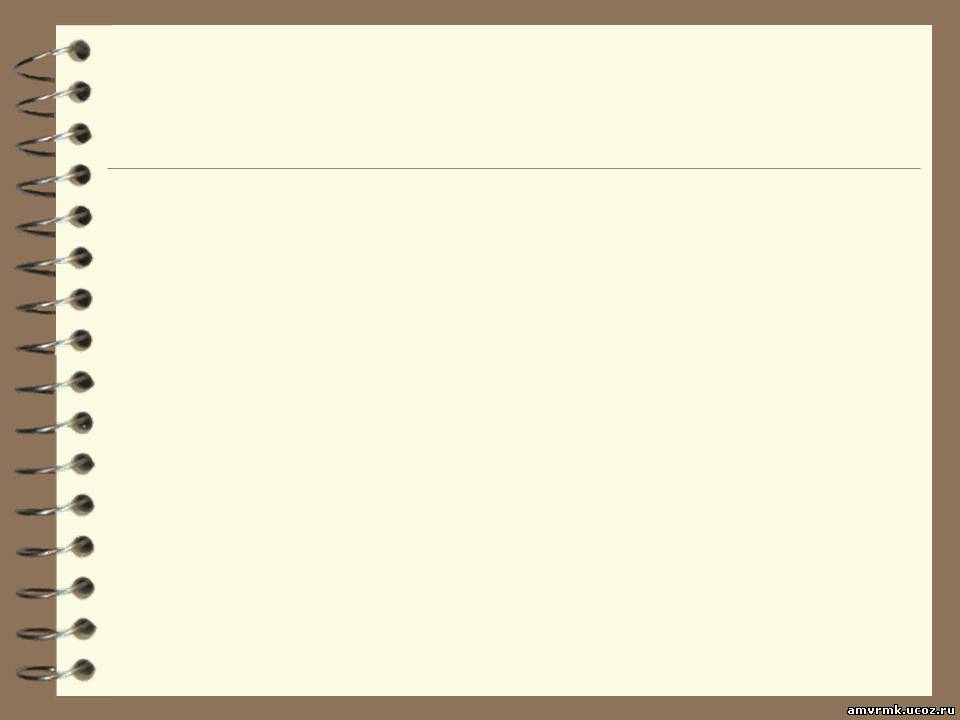 Дослідження – зіставлення
Дібрати синонім – іменник ІІІ відміни до слів, записати в орудному відмінку.

      Дорога, шлях, траса, …
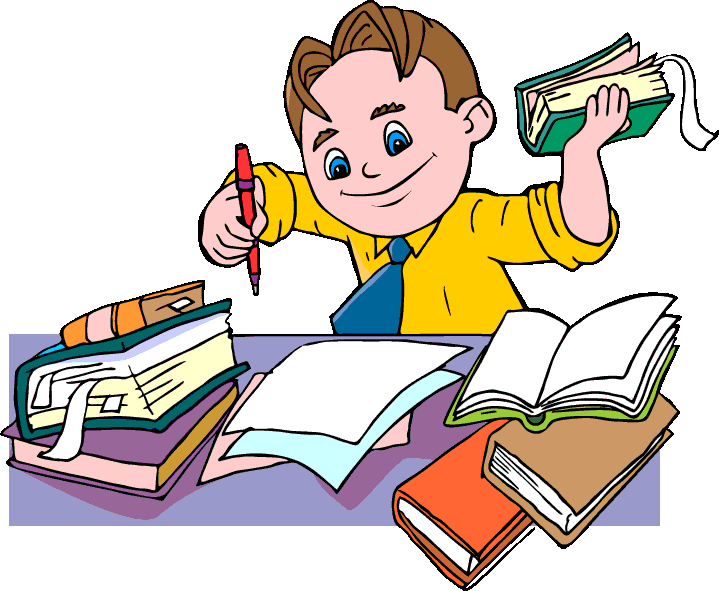 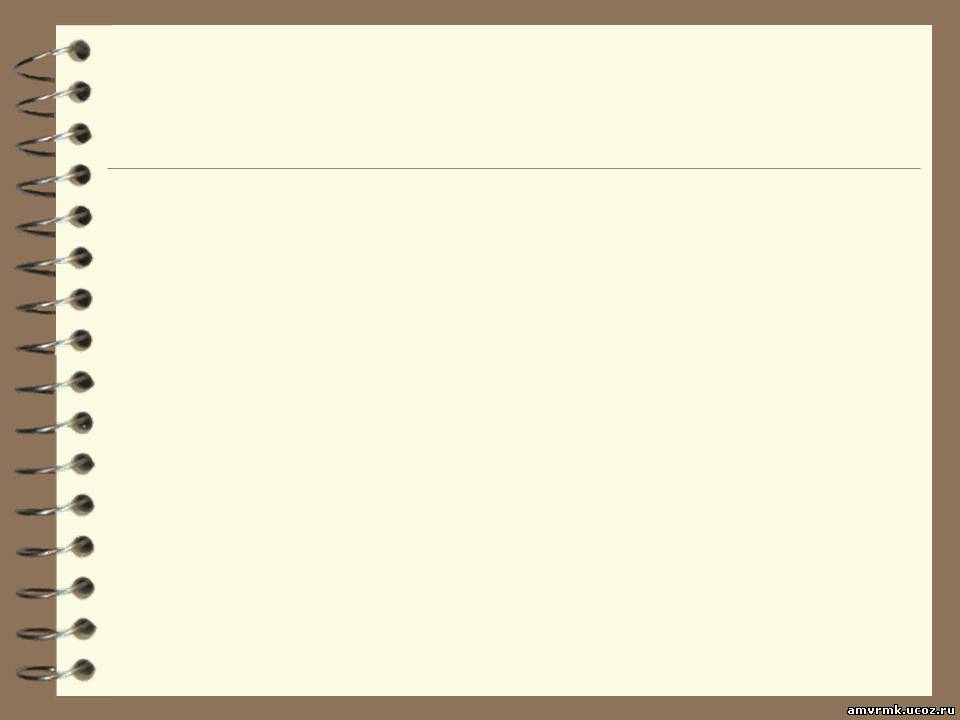 Лінгвістична задача
На дошці Незнайко слова написав.
Помилок багато він допускав,
Тому у Кмітливчика, друзі, пограйте
Й допущені помилки повиправляйте.

Ніжністтю, північю, якістю, 
   свіжістью, кіноварю, охайністю, вірністью, совістю, піччю, сіллю, моралью, кровью.
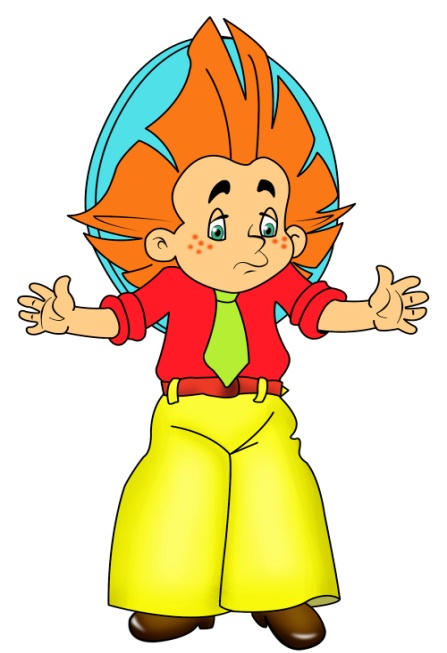 1. У якому рядку всі закінчення іменників у формі орудного відмінка написано правильно:
а) перемогою, надією, працею, їжою, сівбою;
б) хвилею, Марією, тишею, тривогою, душею;
в) новиною, вишнею, господинею, межою, пущою;
г) вдачою, домівкою, кручою, мрією, ґаздиньою?

2. Оберіть рядок, у якому правильно визначене закінчення поданих іменників у родовому відмінку однини: колектив, гурт, хор, оркестр:
а) закінчення -у мають іменники, що позначають збірні поняття;
б) закінчення -а мають іменники, що позначають сукупність предметів;
в) закінчення -а мають іменники, що позначають назви осіб та істот;
г) закінчення -а мають іменники, що позначають назви осіб, власні імена та  прізвища.

3.У якому рядку закінчення іменників у формі родового відмінка однини записано правильно:
а) розуму, болю, виступу, поля, парламента;
б) приятеля, туману, тижня, коридору, зошита;
в) кисню, Ватикану, вокзалу, трамвая, горизонту;
г) берегу, трикутника, вівторка, спирту, гектару?
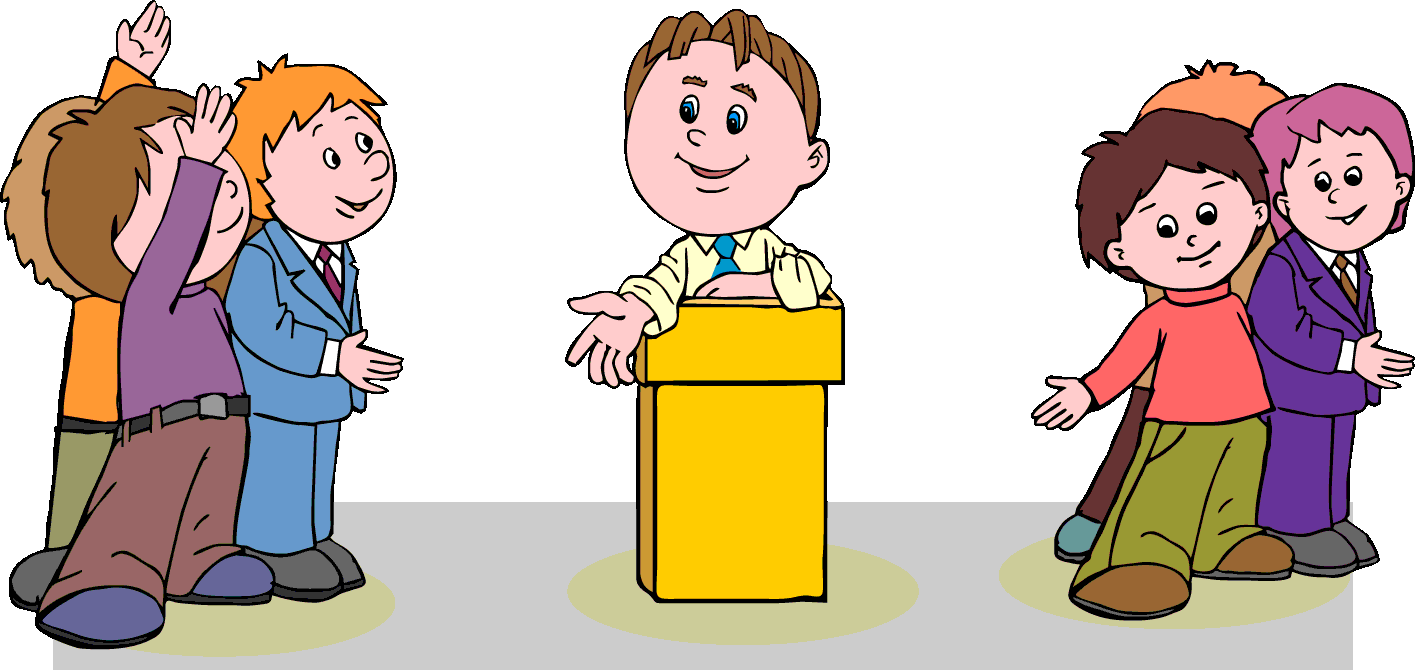 4.У якому рядку закінчення іменників у формі кличного відмінка записано правильно:
а) Віталіє, Богдане, маляре, вчителю, тату;
б) Ганно, Маріє, земле, сестро, Миколе;
в) Соломіє, соколе, Іллє, діду, Геннадію;
г) батьківщино, крає, зірко, Наталю, мріє?

5.Оберіть рядок, у якому всі іменники у формі орудного відмінка записані неправильно:
а) радістю, віссю, тінню, нехворощщю, височінню;
б) матір'ю, якістю, жовчю, подорожжю, ніччю;
в) верфю, сіллю, любов'ю, вістю, розкішшю;
г) повістю, Росю, кров'ю, пристрастю, пам'яттю.
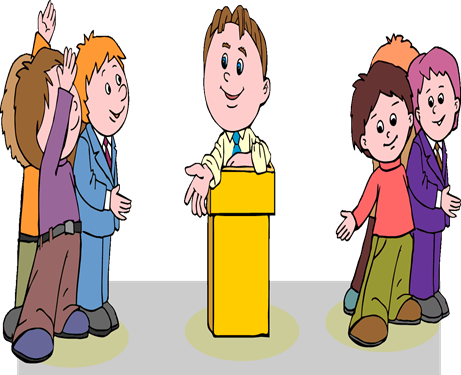